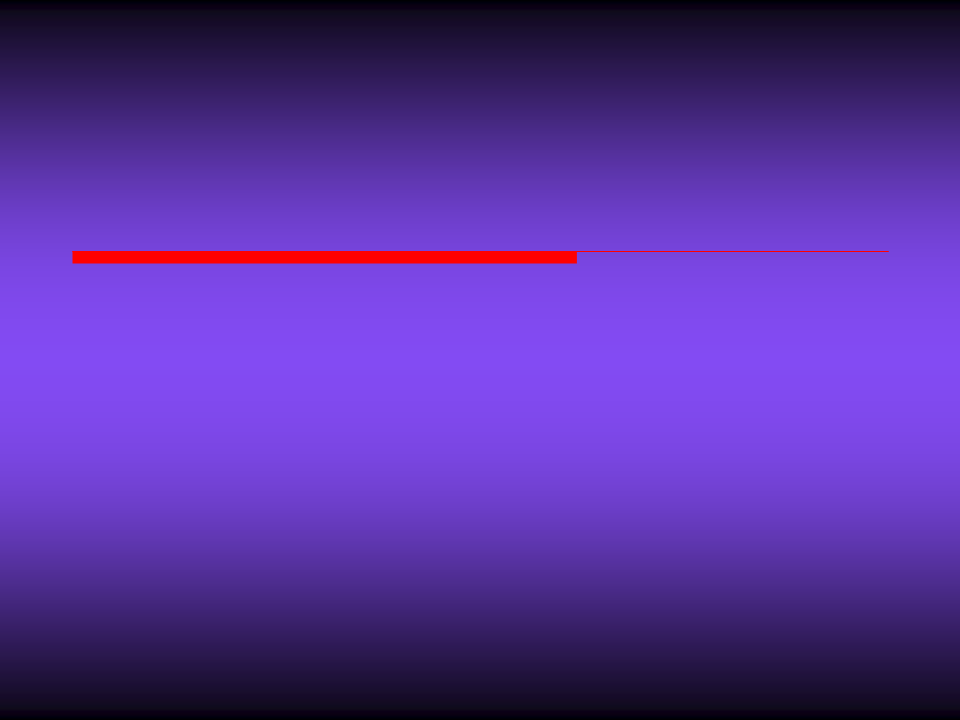 那双看不见的手
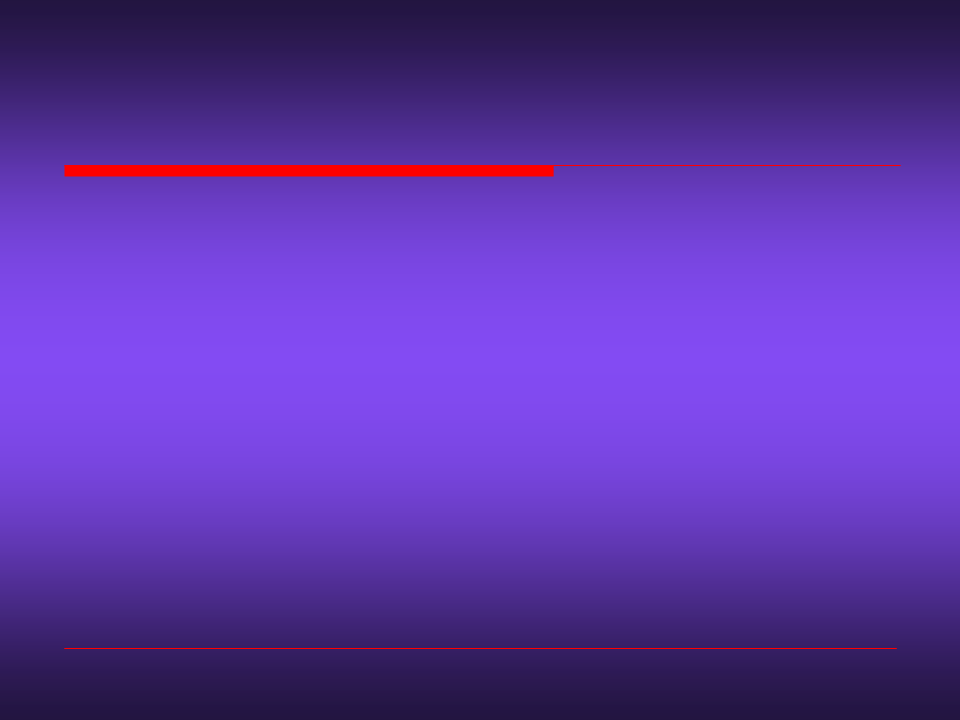 那双看不见的手
虽不见祢,
触不到祢,
但是我知,
祢正在对我低语。
1-V.1
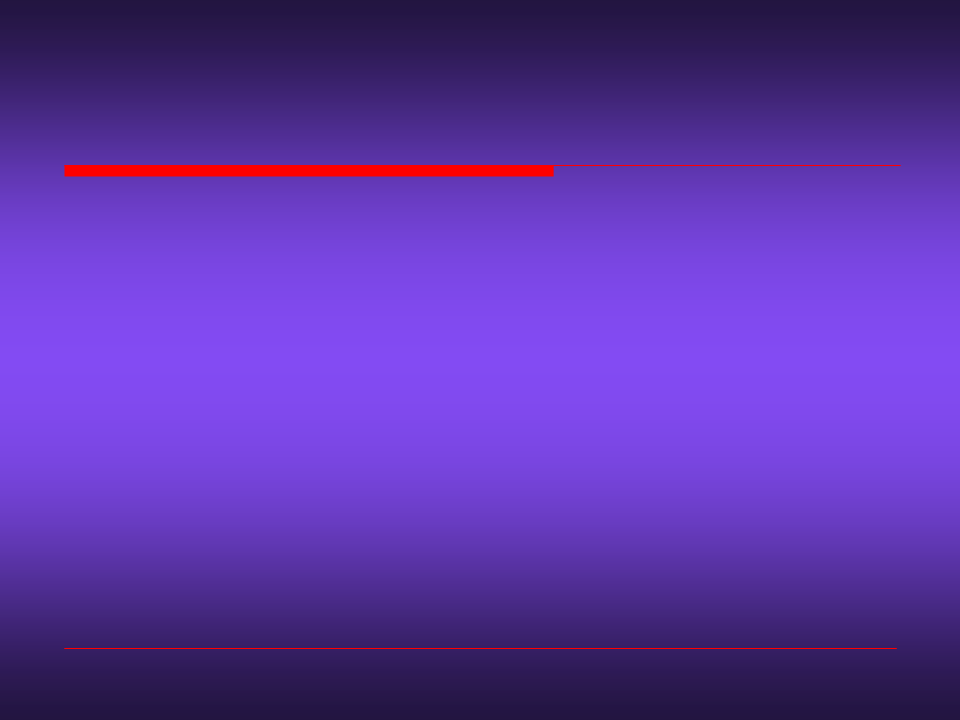 那双看不见的手
哦!主耶稣,
哦!主耶稣,
我深知道祢一直就在这里。
2-V.1
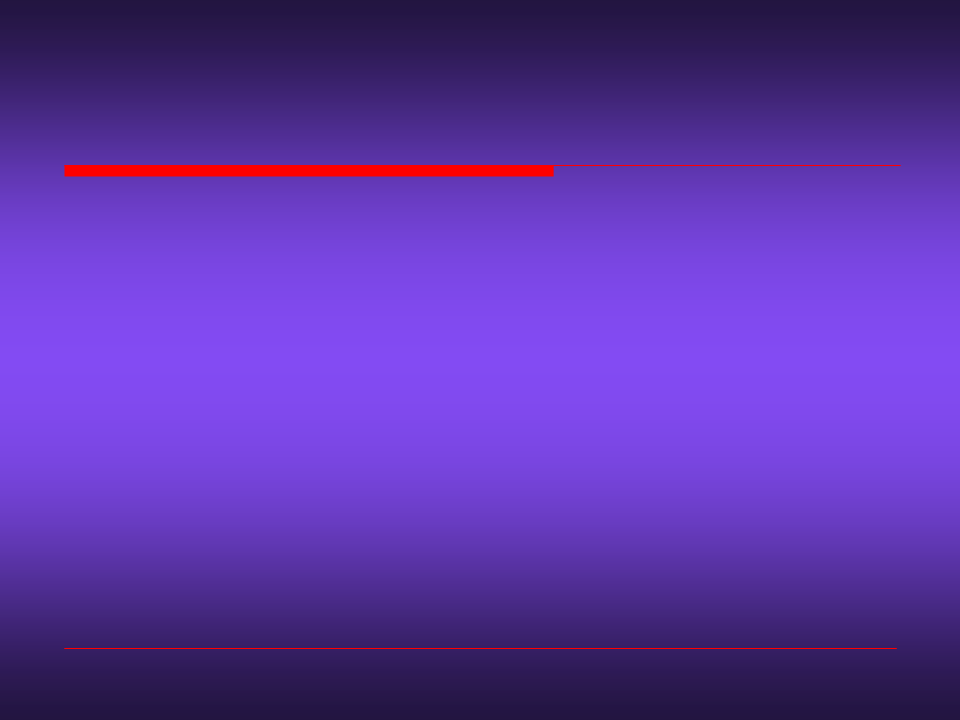 那双看不见的手
是祢的手,
钉痕的手,
重新抚慰我那破碎的心田。
3-V.1
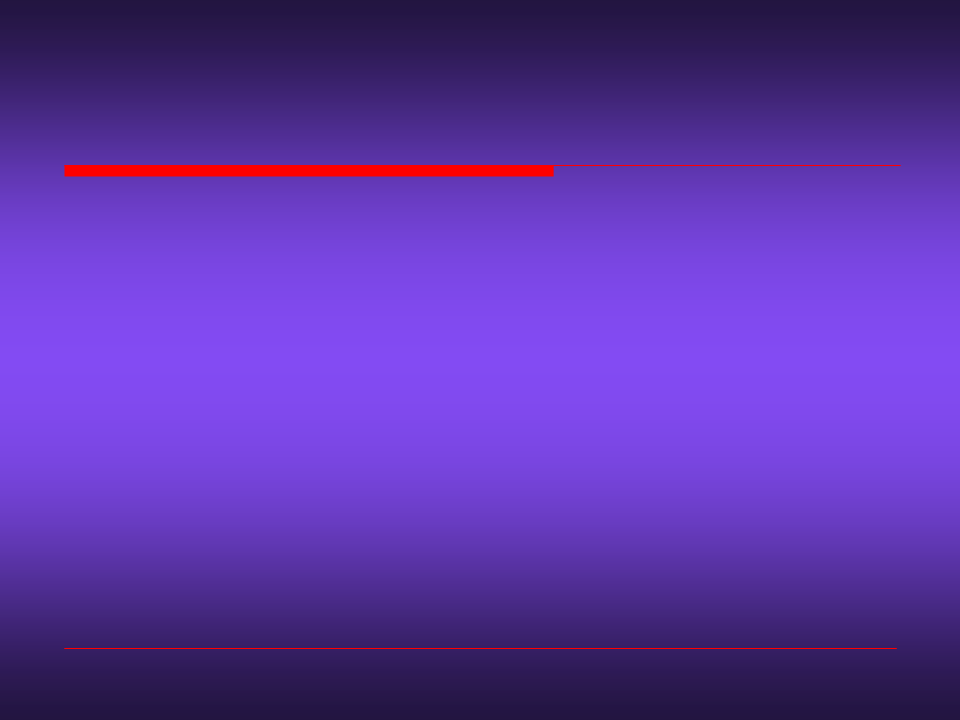 那双看不见的手
是祢声音,
温柔话语,
再度填满我心灵中的飢渴。
4-V.1
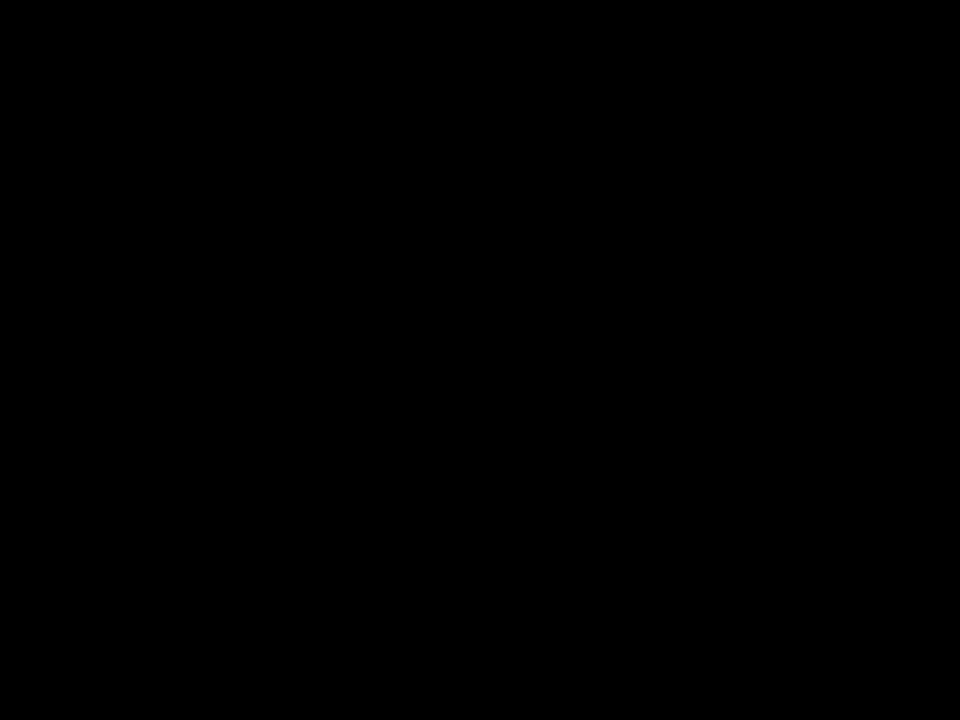